Figure 3. The D2 agonist quinpirole increases interneuron excitability in adult animals. (A) Scatter plot ...
Cereb Cortex, Volume 17, Issue 5, May 2007, Pages 1235–1240, https://doi.org/10.1093/cercor/bhl034
The content of this slide may be subject to copyright: please see the slide notes for details.
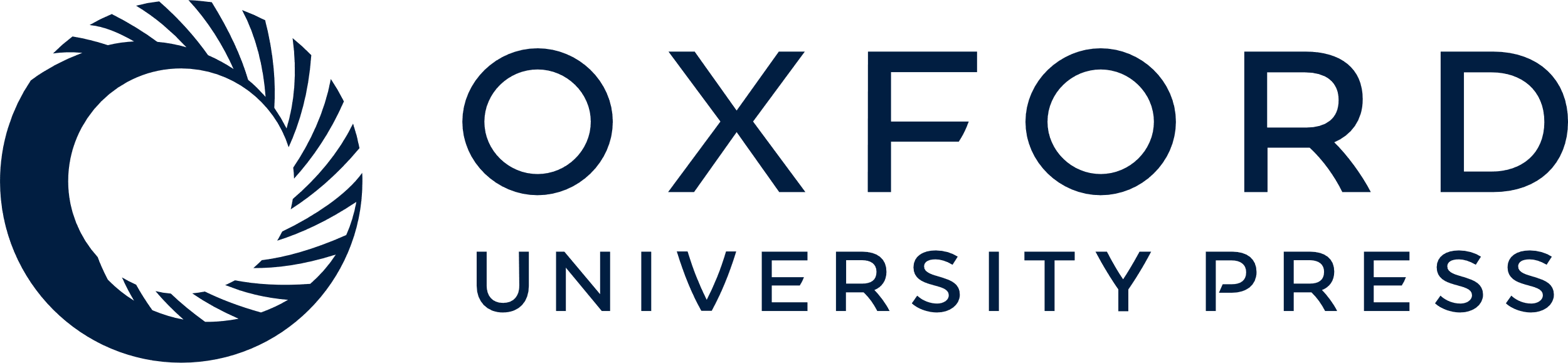 [Speaker Notes: Figure 3. The D2 agonist quinpirole increases interneuron excitability in adult animals. (A) Scatter plot showing the effect of 1 μM quinpirole on FS (open circles) and NFS (triangles) interneuron excitability. The data shown are the number of evoked spikes to intracellular current pulse injection and were obtained in the PFC of adult (PD > 50) animals. Quinpirole increased the number of evoked spikes in all PFC interneurons (***P < 0.0001, paired student's t-test). (B) Bar graph summarizing the effect of quinpirole and its blockade by 20 μM of the D2 antagonist eticlopride (indicated as percent change to baseline; ***P < 0.0001, repeated measures ANOVA). (C) Two representative traces of FS and NFS interneurons illustrating the number of evoked spikes before (baseline) and its increase after 5 min of bath application of quinpirole (1 μM) in both interneuron types.


Unless provided in the caption above, the following copyright applies to the content of this slide: © The Author 2006. Published by Oxford University Press. All rights reserved. For permissions, please e-mail: journals.permissions@oxfordjournals.org]